Как проявила себя система высшего образования в условиях кризиса – взгляд студентов и преподавателей
О.В. Лешуков — заместитель руководителя лаборатории 
"Развитие университетов" Института образования НИУ ВШЭ;
Е.А. Терентьев — и.о. директора центра социологии 
высшего образования Института образования, академический 
руководитель аспирантской школы по образованию НИУ ВШЭ
16.06.2020
Беспрецедентное влияние кризиса на сферу образования
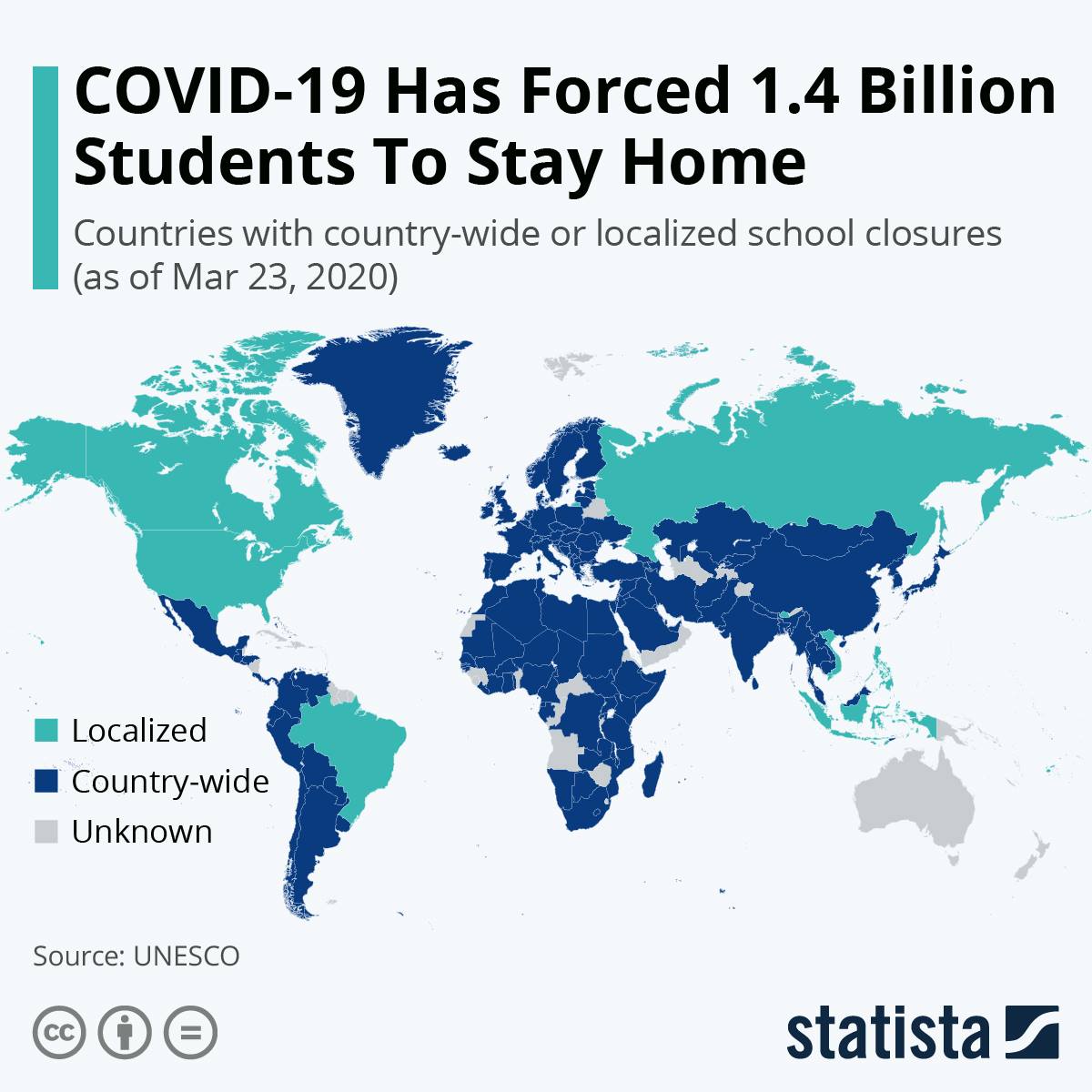 2
Студенты: стартовая ситуация
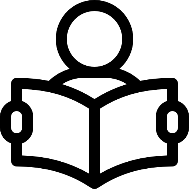 Численность очных студентов (на 2018 год) – 2 394 555 чел.
Численность проживающих в общежитиях (на 2018 год) – 775 873 чел.

30% всех студентов – приехали из других городов и регионов
Численность иностранных студентов – более 300 тыс. чел.

Более 245 тыс. преподавателей (всего сотрудников – более 633 тыс.), из них более 45 тыс. – старше 65 лет

Почти 40% вузов имеют низкую производительность каналов доступа к интернет, 10% общежитий не подключены к интернету 
Только 11% образовательных программ реализовывалось с применением дистанционных образовательных технологий 

Более 60% студентов совмещают обучение и работу (Roshchin, Rudakov, 2017)
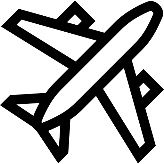 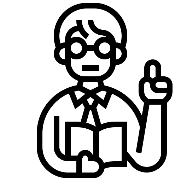 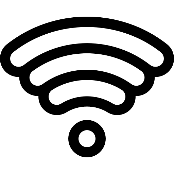 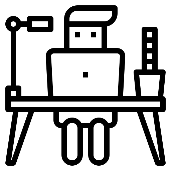 3
Оперативная реакция системы
За 2 недели были предприняты чрезвычайные меры:

Быстрое закрытие кампусов университетов
Перевод всей деятельности в дистанционный формат (90% занятий к маю 2020)
«Горячая линия» и оперативный штаб
Разработка рекомендаций для университетов по стороны регуляторов
Приостановка проверок
Выстраивание горизонтальной кооперации
Таргетированные программы поддержки (например, трудоустройство)
4
Вынужденный переход: основные сложности и риски для студентов
1) Вызовы сохранения качества образовательного процесса и вовлеченности студентов:
Преобладание синхронных форматов обучения
50% студентов отметили снижение эффективности сразу после перехода на дистанционный формат обучения и намечается негативная тенденция – к концу мая доля таких студентов составляет уже 66% 
Проявилась неоднородность студенческого контингента: 6,5% студентов не смогут завершить обучение в дистанционном формате (в силу специфики программ); с особыми трудностями сталкиваются студенты из удаленных регионов и зарубежных стран
Более 40% студентов отмечают существенное увеличение учебной нагрузки 
63% студентов ожидают увеличение нечестного поведения при сдаче экзаменов
5
Вынужденный переход: основные сложности и риски для студентов
2) Обостряется неравенство доступа к высшему образованию:
10% студентов не имели техники, которая отвечает всем функциональным требованиям к удаленному обучению, однако из низкодоходных групп населения доля таких студентов – 30%
Усиливается неравенство в практиках цифрового обучения и навыках самоорганизации
Усиление неравенства в предложении качественного образования из-за дифференциации эффективности перехода на дистант в разных вузах
У 60% студентов снизились доходы, приостановлена трудовая деятельность – риски выбытия студентов из образовательной системы

3) Студенты испытают серьезные психологические сложности при переходе в дистант:
В особой зоне риска – студенты первого курса;

Ухудшается информирование студентов (42% не получает необходимой информации о текущих изменениях в образовательной деятельности)
6
Вынужденный переход: новые возможности
Трети студентов дистанционный формат обучения нравится больше, чем очный (по некоторым дисциплинам даже отмечается рост посещения занятий)
Проявился высокий уровень студенческой самоорганизации и неравнодушия к кризисной ситуации
У 64% студентов появилось больше времени на сон, у 49% стало больше свободного времени
Тотальный эксперимент в системе высшего образования - апробация новых методов обучения и развитие цифровой дидактики

Что нужно учитывать дальше?
Необходима адекватная реакция системы на неоднородность студенческого контингента по отношению к переходу к дистанционному формату обучения
Актуальны действия, направленные на нейтрализацию рисков увеличения неравенства доступа к высшему образованию
Изменение логистики образовательного процесса (гибкие траектории, нелинейность и т.д.)
Расширение каналов коммуникации со студентами
7
Восприятие университетскими преподавателями перехода на дистанционное обучение
8
Данные
61 интервью с преподавателями 27 российских университетов 
32 интервью – вузы 5-100 + опорные университеты (12 университетов), 29 интервью – вузы без особого статуса (15 университетов)
Сроки проведения: апрель-июнь 2020
Требования к участникам: не меньше 0,5 ставки ППС, возраст (<65), равномерная представленность разных групп дисциплин
Способ рекрутирования: личные контакты + информация от вузов-партнеров
9
Пожара нет: несмотря на форс-мажор дистанционный формат работает
“Для меня основное открытие - это то, что можно так работать (в дистанционном режиме). Когда кто-то это использует не массово, а в рамках собственных творческих моментов и владении технологиями, то это одно. Но, оказывается, что все могут работать так, а это уже другое” (Вуз-участник Проекта 5-100).

“Ничего катастрофического не происходит. Мы не видим пожара» (Вуз без особого статуса).
10
Открытия со знаком «+»
Стимул для совершенствования работы университетских сервисов электронной поддержки обучения
Повышение компьютерной грамотности и развитие цифровых компетенций
Возможность для пересмотра содержания учебных курсов и методик их преподавания
Возможности выстраивания персонализированного обучения
Сплочение коллектива перед лицом внешней угрозы
11
Трудности перехода
Рост преподавательской нагрузки
Рост административной нагрузки, control freak
Приостановка исследовательской работы (в особенности для работающих с лабораторным оборудованием)
Размывание границ рабочего и личного времени и пространства
Изоляция и информационный вакуум, психологические проблемы
Неготовность к трансформации своей профессиональной роли
Поломка в драматургии образовательного процесса
Распространение практик академического мошенничества студентов и имитации работы преподавателей
Потеря университетской культуры
12
Долговременные риски
Усиление неравенства
«Одна у меня группа - четвертый курс. Они как неплохо себя показывали раньше, так неплохо покажут и сейчас. Потому что они очень активно участвовали у меня в вебинарах, мы с ними проводили и лекционные и практические занятия, они готовили презентации, с отдачей работали. Я вижу результат этой работы. А третий курс у меня – они сельские. Вот тут у меня тревога повышенная, потому что я не знаю, как они дышат, чем они дышат, что у них там, какие там проблемы? Потому что часть из них даже не смогли со мной выйти на связь: то интернет у них не ловит, то извинения они без конца просят» (вуз без особого статуса).

Потеря «воспитательной» функции ВО
«Если постоянно работать дистанционно, то воспитательная составляющая высшего образования сойдёт на нет. Потому что в общении, личном примером, мы всегда показываем, как нужно делать. Бывает, иногда приводишь примеры из собственной жизни. А дистанционно так не получается» (вуз без особого статуса).
13
Дистанционное обучение как надстройка, но не замена очного обучения
«Говорить однозначно, что, давайте все образование переведем в онлайн я бы не стала. Это утопия. Потому что нельзя перевести некоторые курсы в дистант. Это в первую очередь связано с нашей жизнью. Это медицина, это строительство, какие-то инженерные вещи. Понимаете, даже управление нельзя полностью перевести в дистант, потому что если студентам не объяснять на примерах, чтобы они пощупали, посмотрели – это проблема будет большая. Переводить все в дистант – это утопия» (вуз без особого статуса).

«Технологии нашу работу украшают, но сказать, что мы без них никак не обойдемся, нельзя. То есть, они делают ее интереснее, комфортнее, делают какие-то вещи более доступными и позволяют на каких-то примерах легче объяснить. Но, в принципе, преподавать и без технических средств» (вуз участник Проекта 5-100).
14